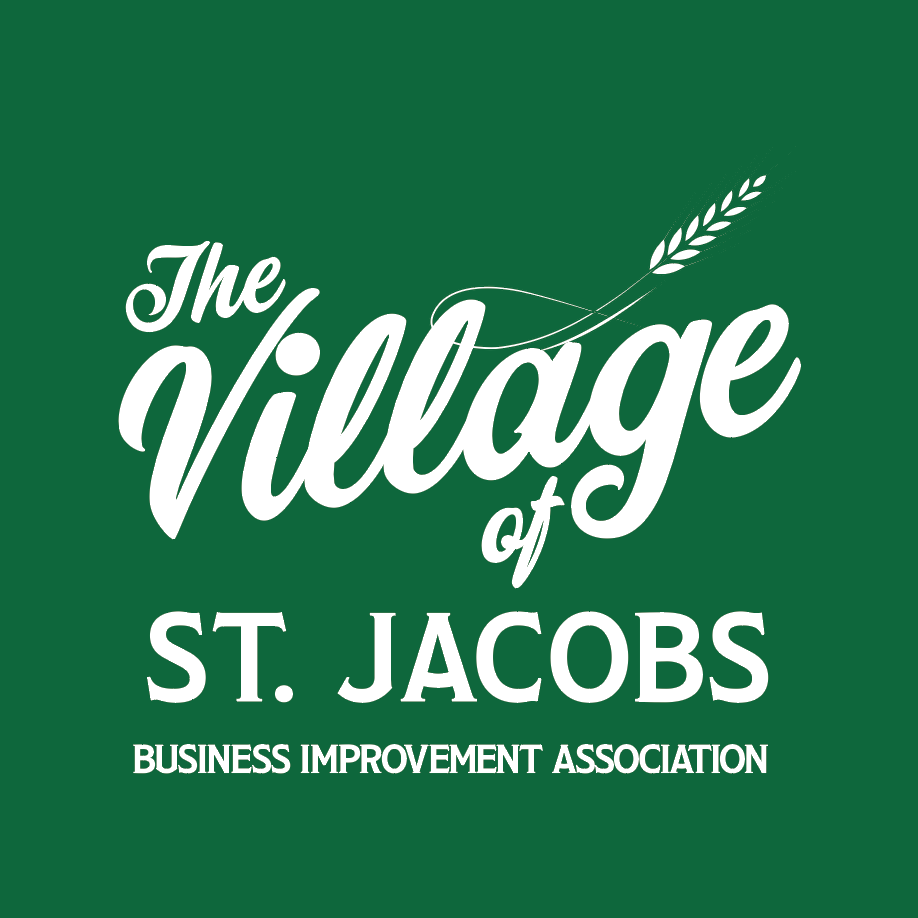 St. Jacobs BIA Annual General Meeting
Tuesday, February 19th, 2019, 6:00pm
Block Three Brewing Co
St. Jacobs BIA – 2019 Annual General Meeting of the membership
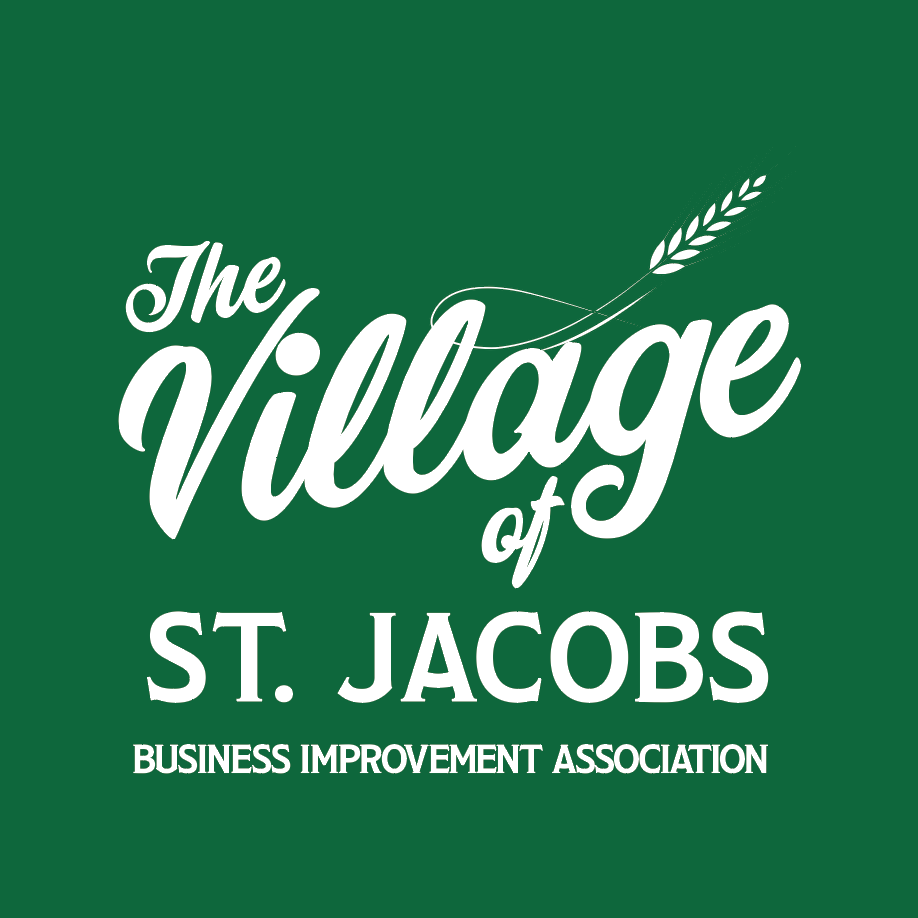 St. Jacobs BIA - 2018 activities
BIA Management Team
Bob Wilbur – Executive Liaison 
Carrie Briscoe – Coordinator 

Transition
Levy Increase Project

Beautification and Maintenance
Bridge flowers and watering
Corn stalks 
Winter greenery 
Garbage Collection
Plans for 2019




Events
Quilt & Fibre Art Festival
Amazing Race
St. Jacobs Sparkles
Moonlight Madness 
Marketing 
Quarry
Social media (next slide)
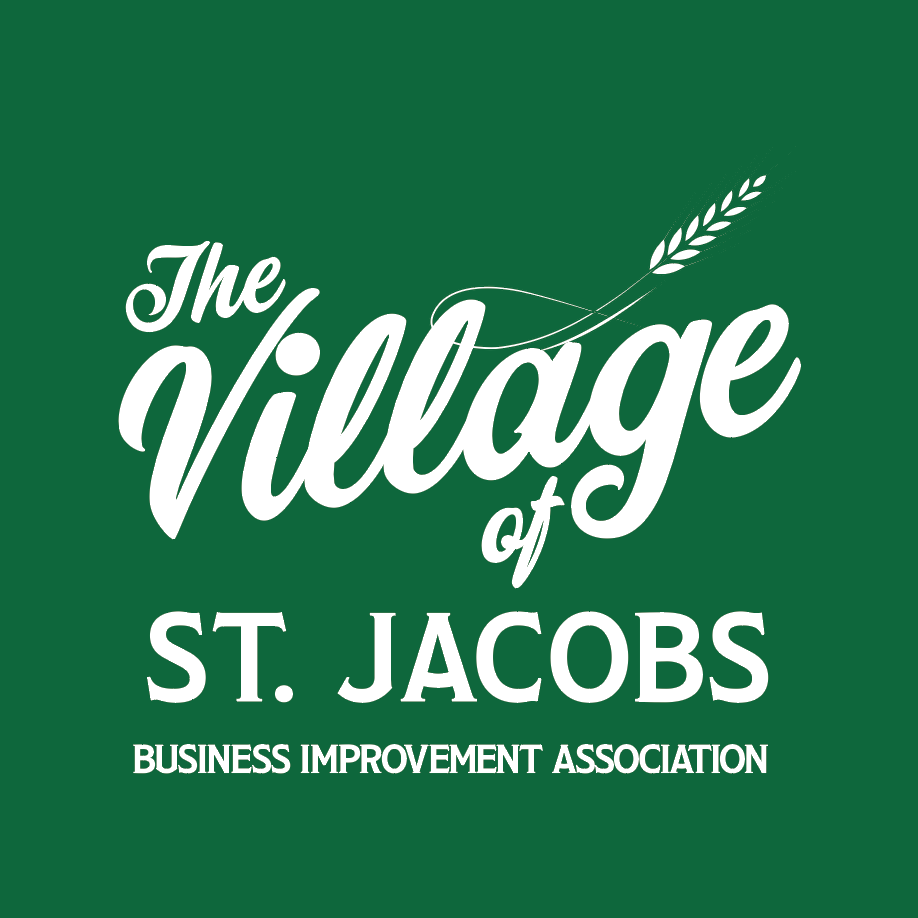 Social Media Milestones
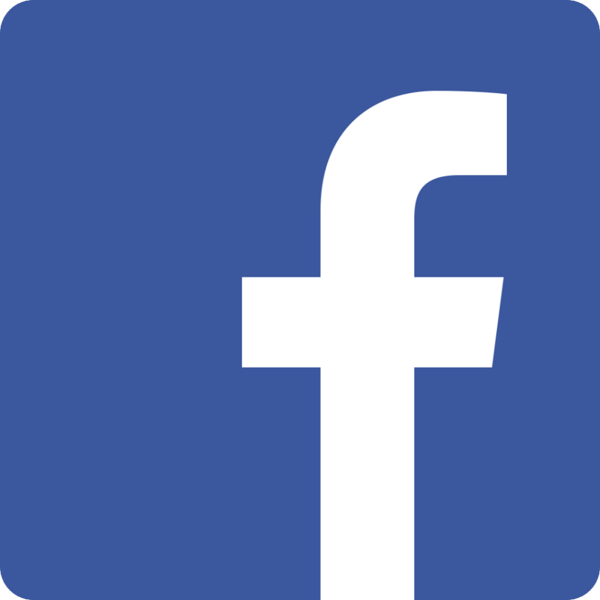 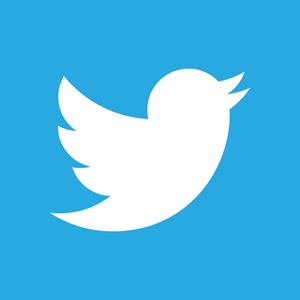 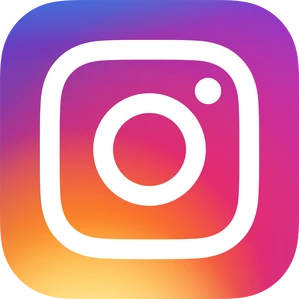 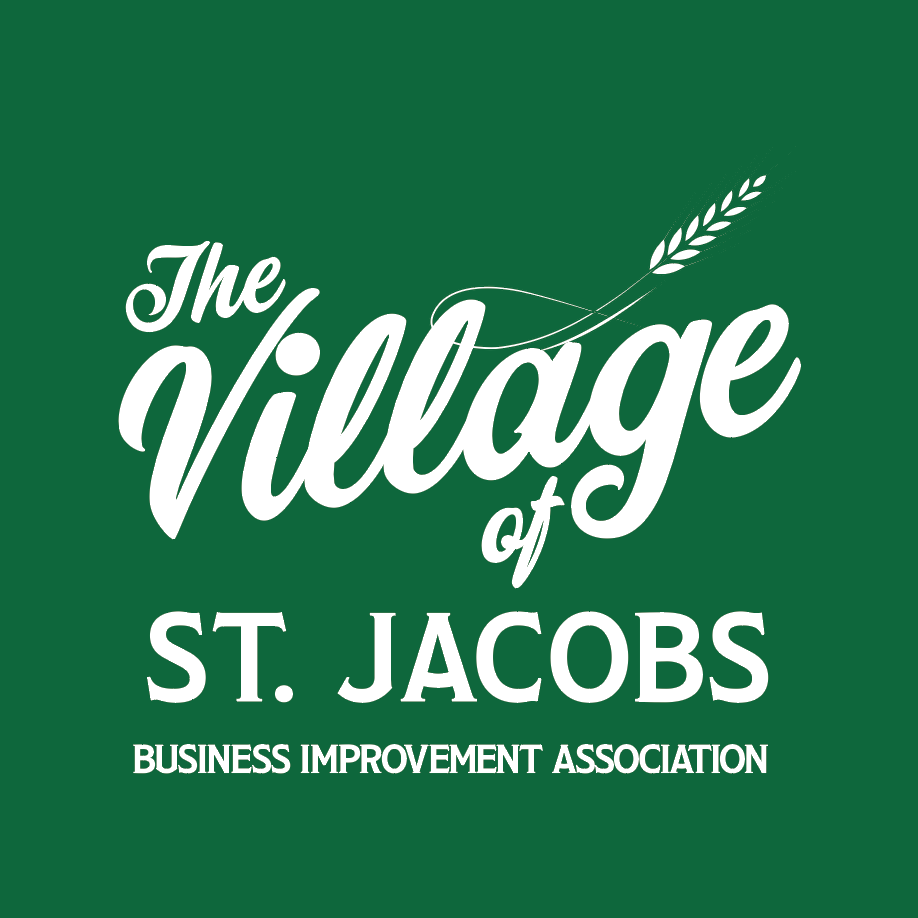 New Board of Management(By-law states up to 10)
Edward Denyer, Eco Coffee
Craig Miller, Xclusive Elements
Bob Wilbur, Strategic Perspectives
Brittany Burgess, La Crème
Michael Palmer, Quarry
Mike Good, Good’s Garage
Phil Hipkiss, Block Three Brewing Co.
Nick Benninger, Fat Sparrow Group
Fred Redekop, Councilor Woolwich Township
 Vacant
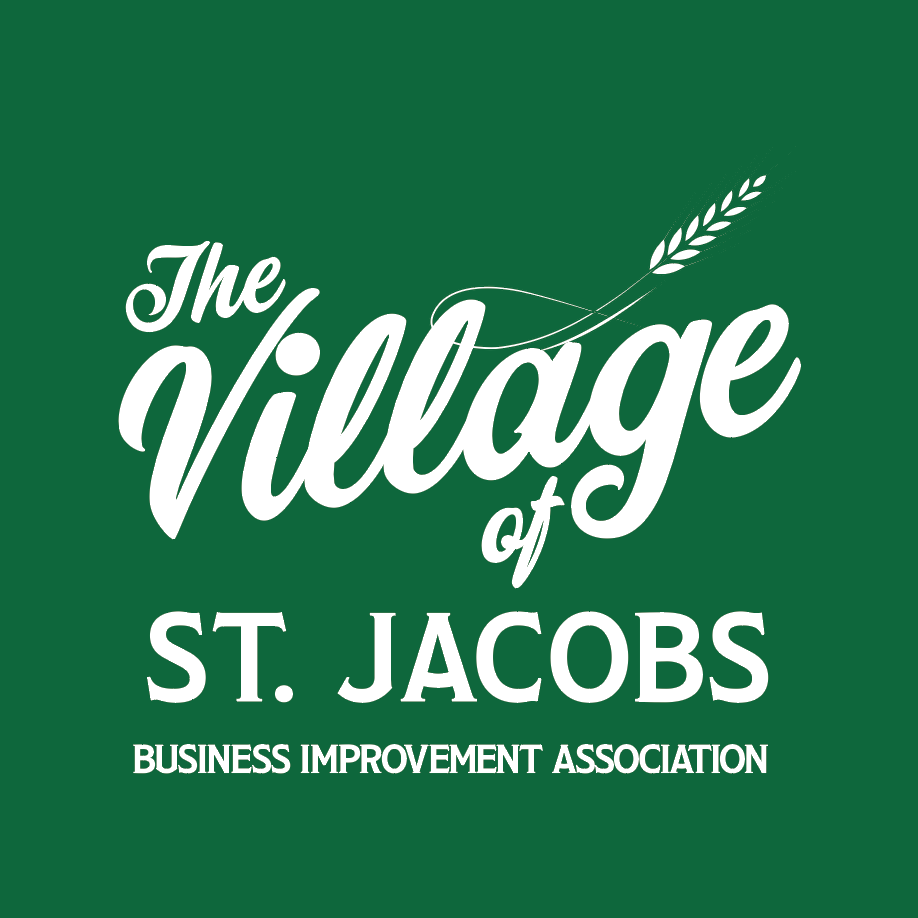 Treasurers’ Report
Financial Highlights
2018 Recap 
2019 Budget
Summary
Spending Analysis
Approval of Budget
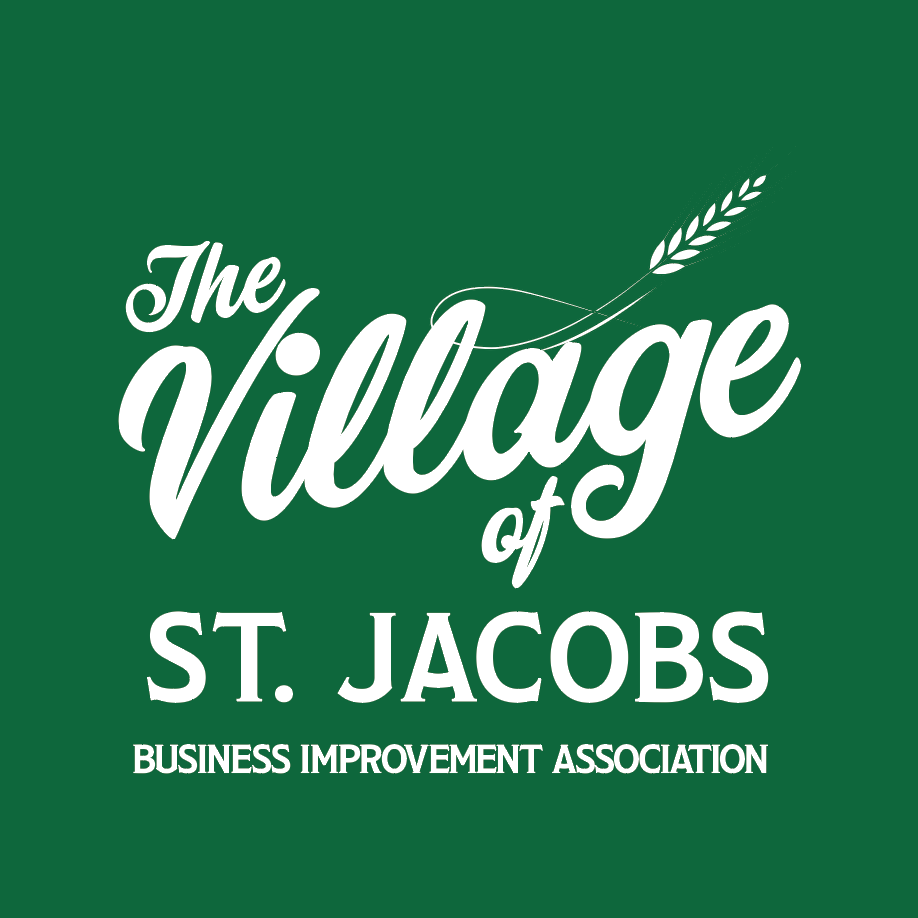 Treasurers’ Report: Financial Highlights
Increased levy from $47.6k in 2018 to $120k in 2019
Transition of services & responsibility continuing from Mercedes Corp. to the St. Jacobs BIA
Recently awarded $25k from the Main Street Revitalization Initiative, through the Township of Woolwich to contribute to the beautification plan (not reflected in the budget)
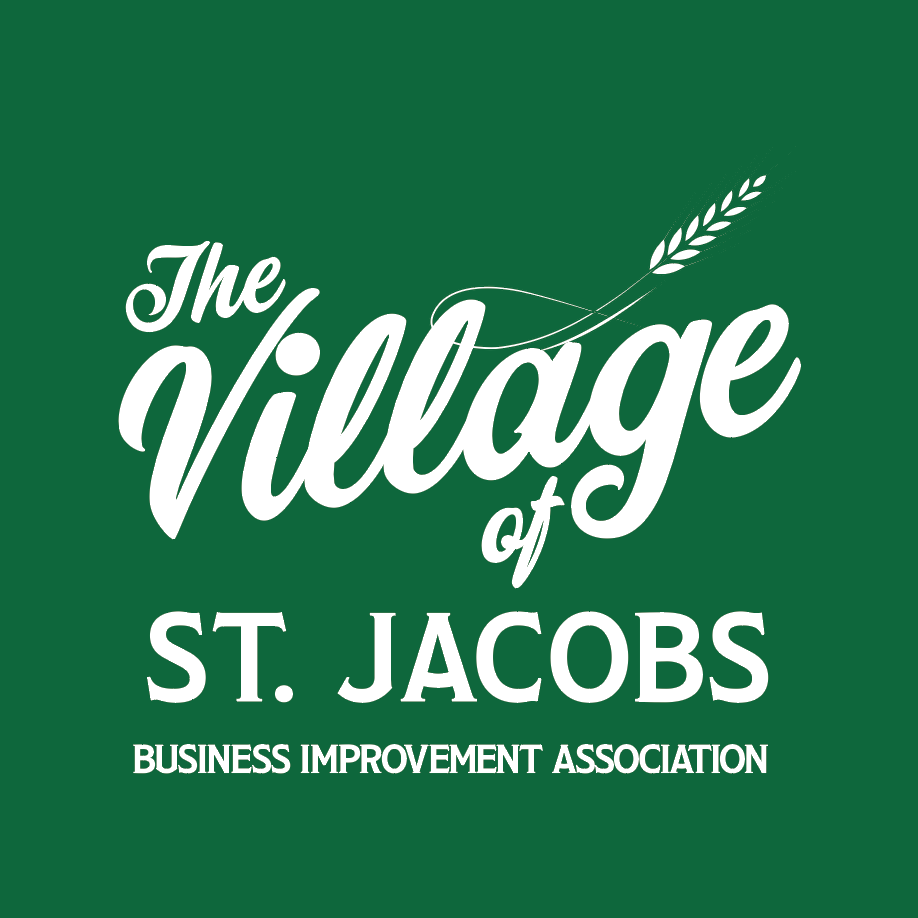 Treasurers’ Report: 2018 Recap*
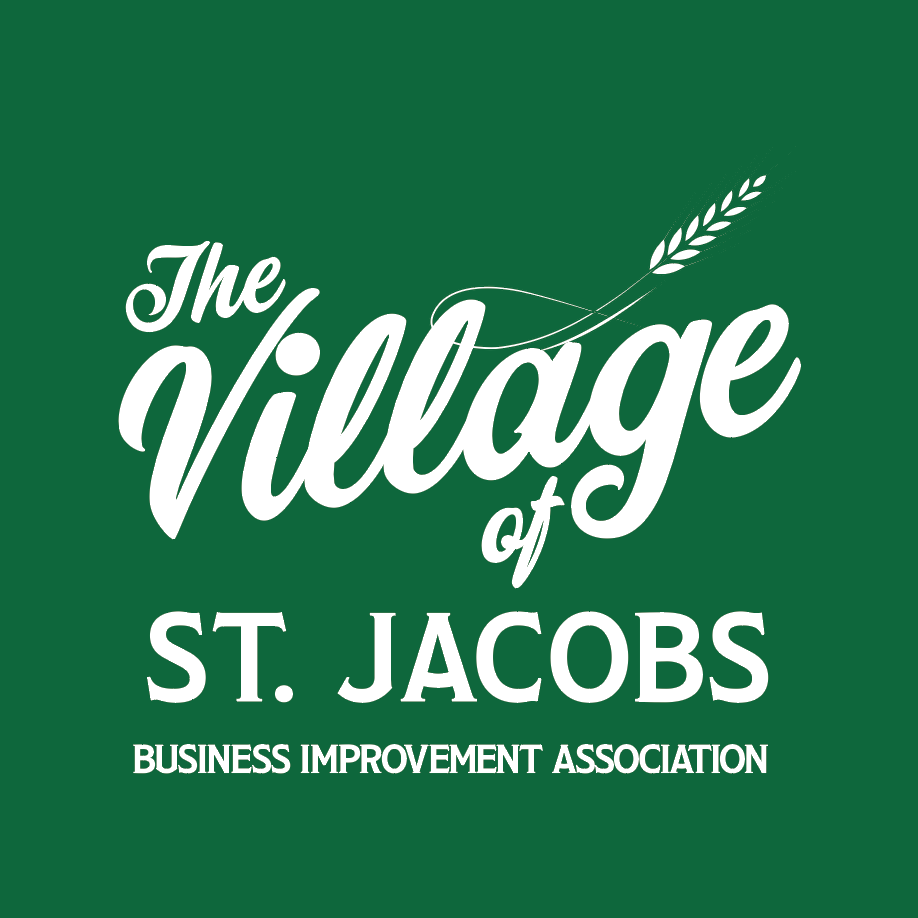 *Note: Figures are unaudited and subject to year-end review
Treasurers’ Report: 2019 Budget
Process
Beautification, Marketing & Events Subcommittees met as a team and submitted their desired spend for 2019
Each line item was assessed and discussed at the Board Level until a consensus for total spend
Opportunities identified for cost savings and direct contributions from our members and supporting community
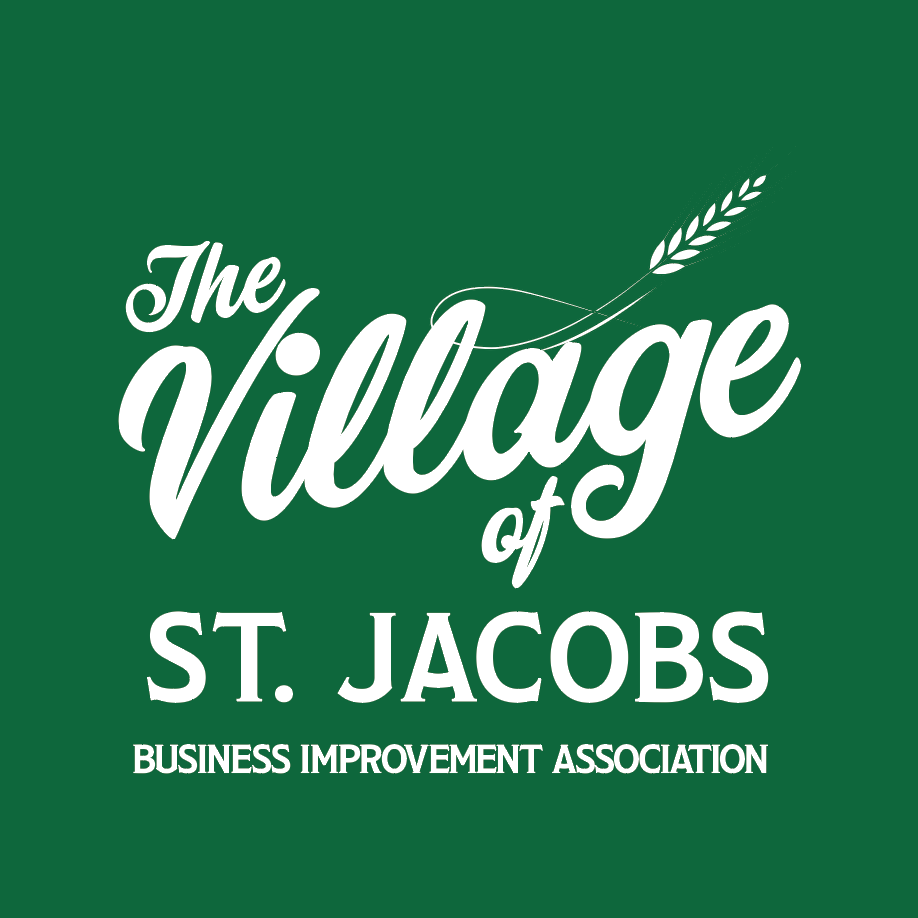 Treasurers’ Report: 2019 Budget
Overview
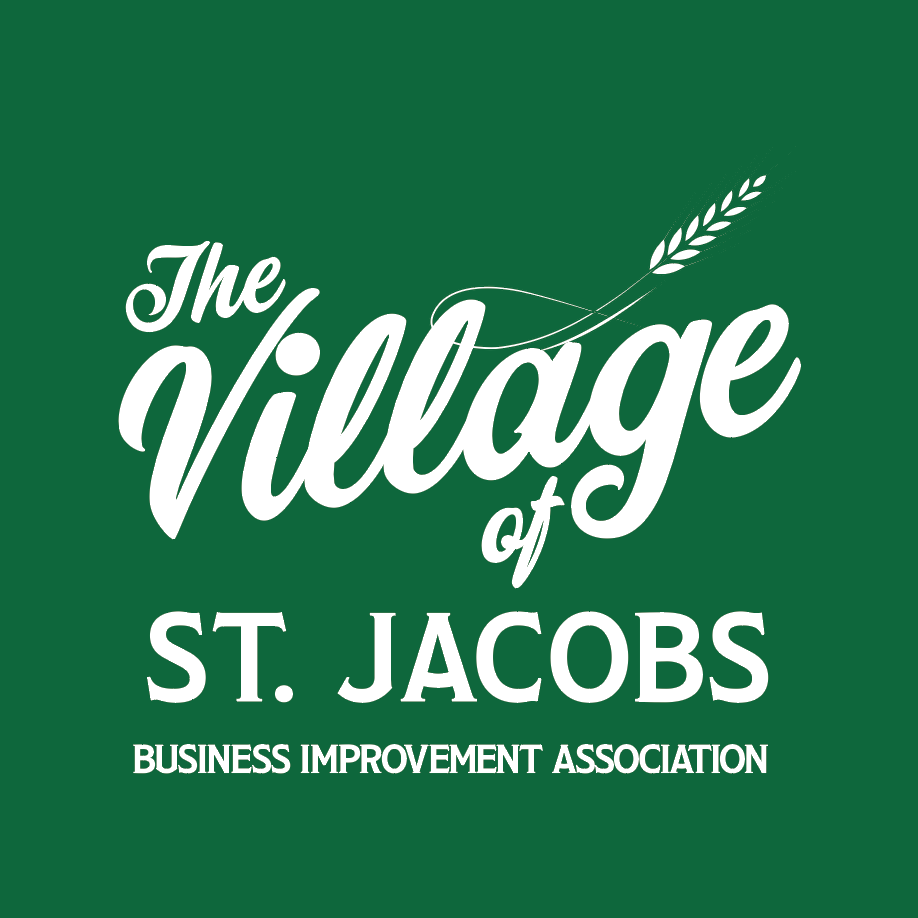 Treasurers’ Report: 2019 Budget
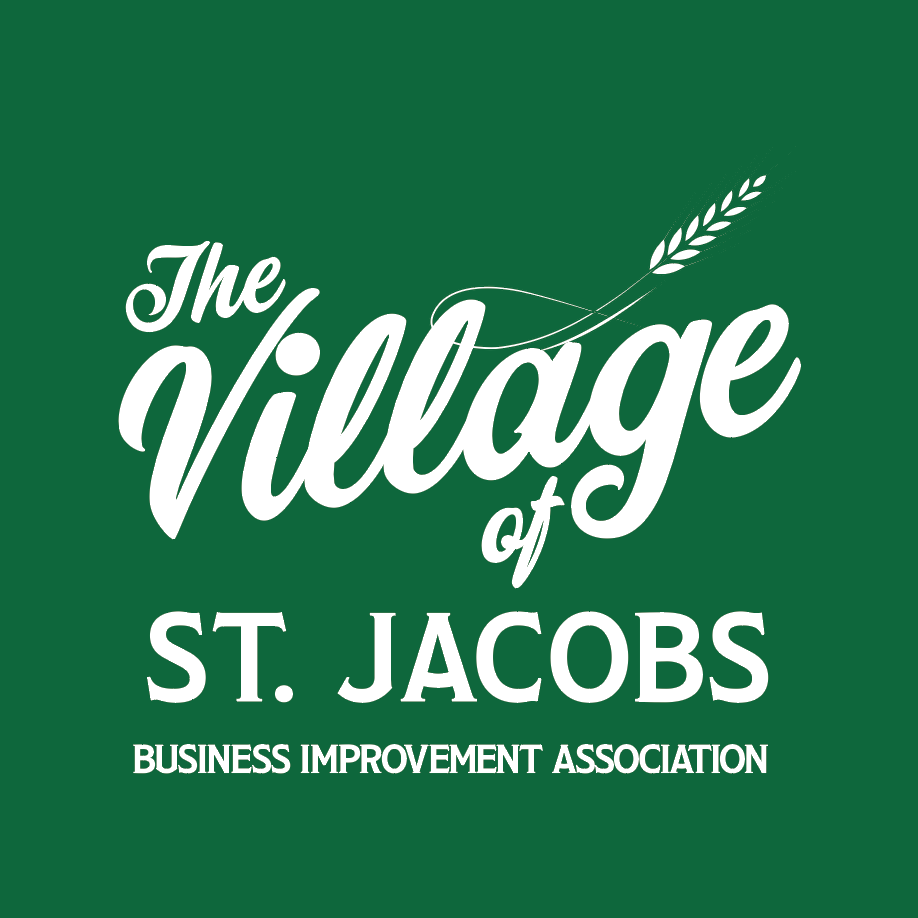 Treasurers’ Report: 2019 Budget
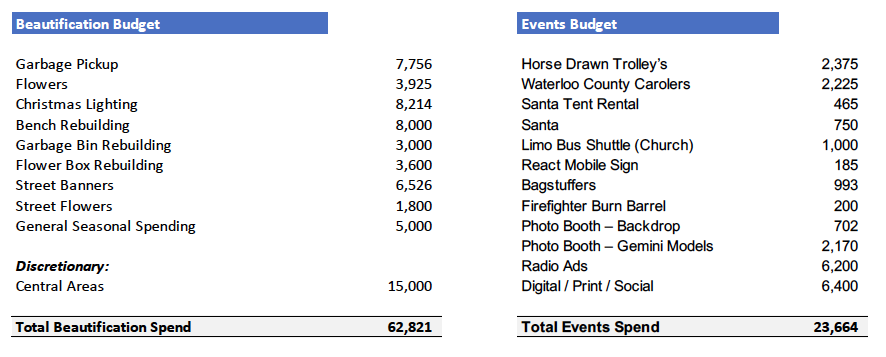 Total 2019 Budgeted Spend 157,945
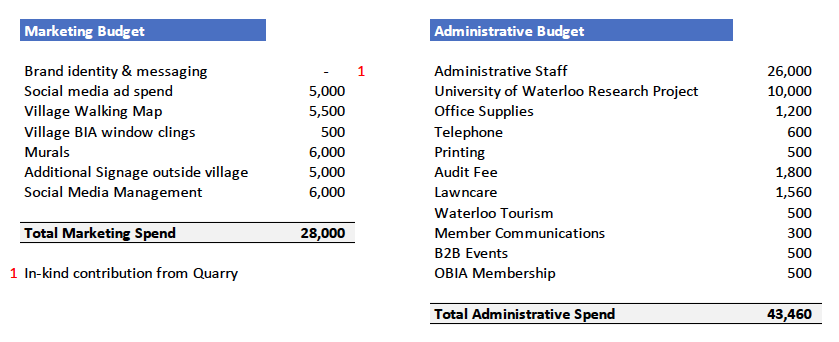 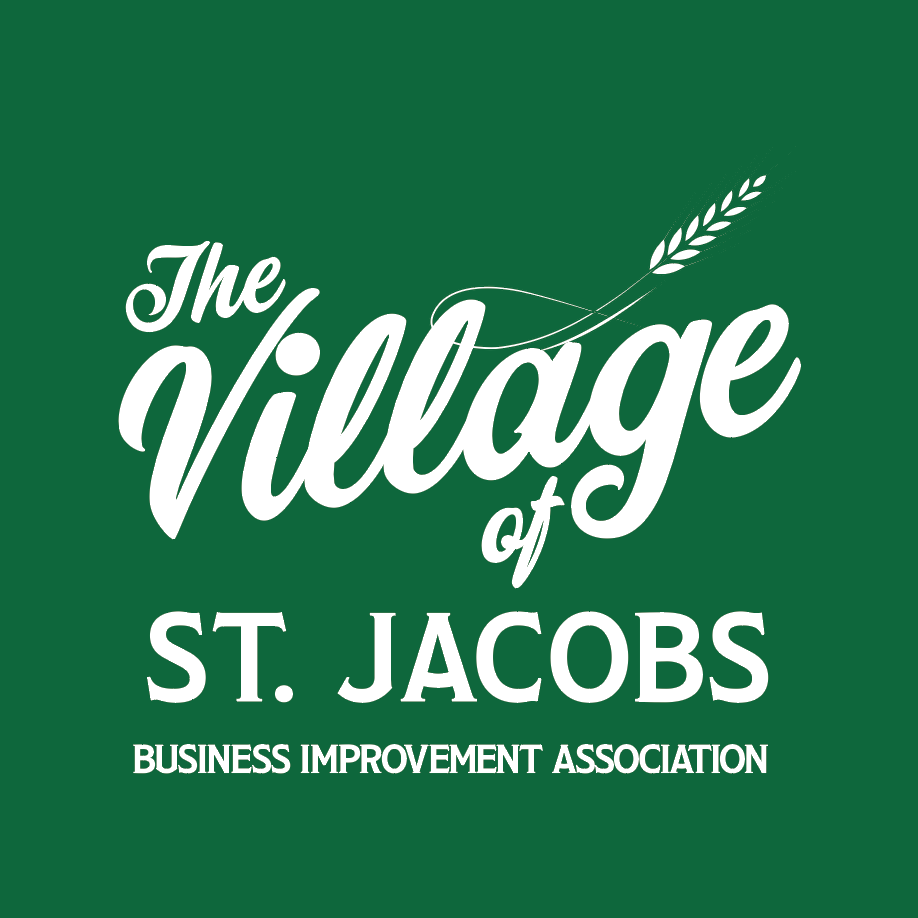 Marketing
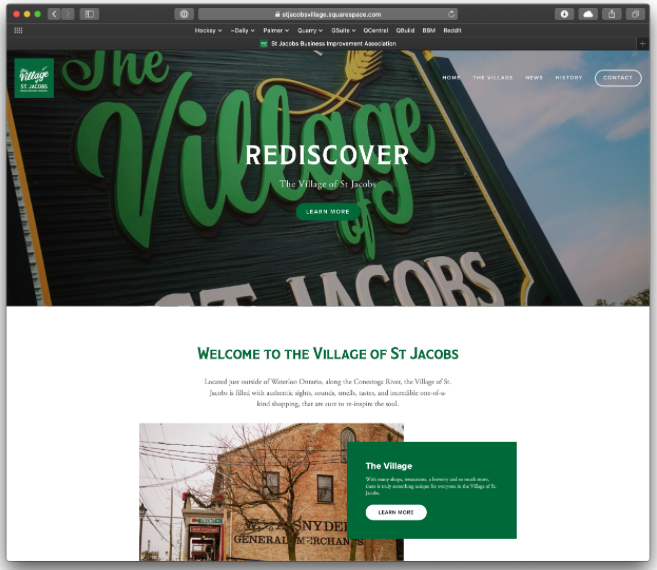 Introducing our new website!
www.stjacobsvillage.com
If you haven’t already, please send in your info
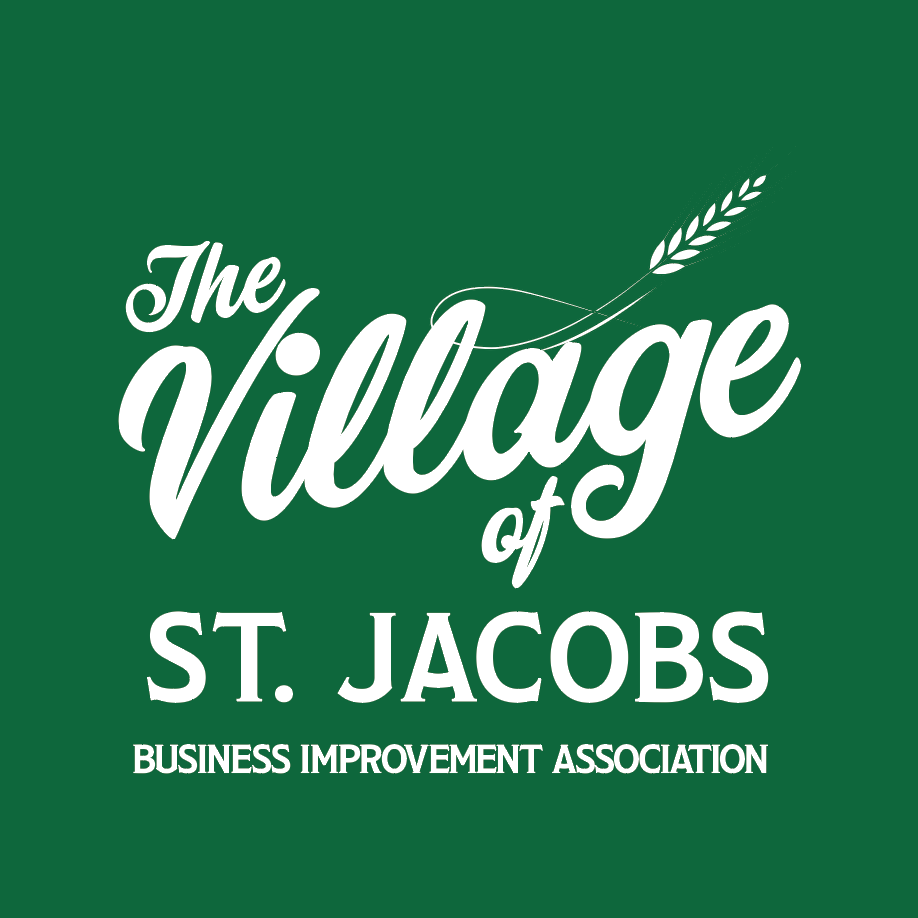 Beautification and Maintenance
New garbage/recycling bins, benches, and bridge planters 
Ontario Main Street Revitalization Fund 
King Street Beautification:
Spring/summer flowers 
Winter decorations and greenery 
Banners – Waterloo North Hydro (see next 3 slides)
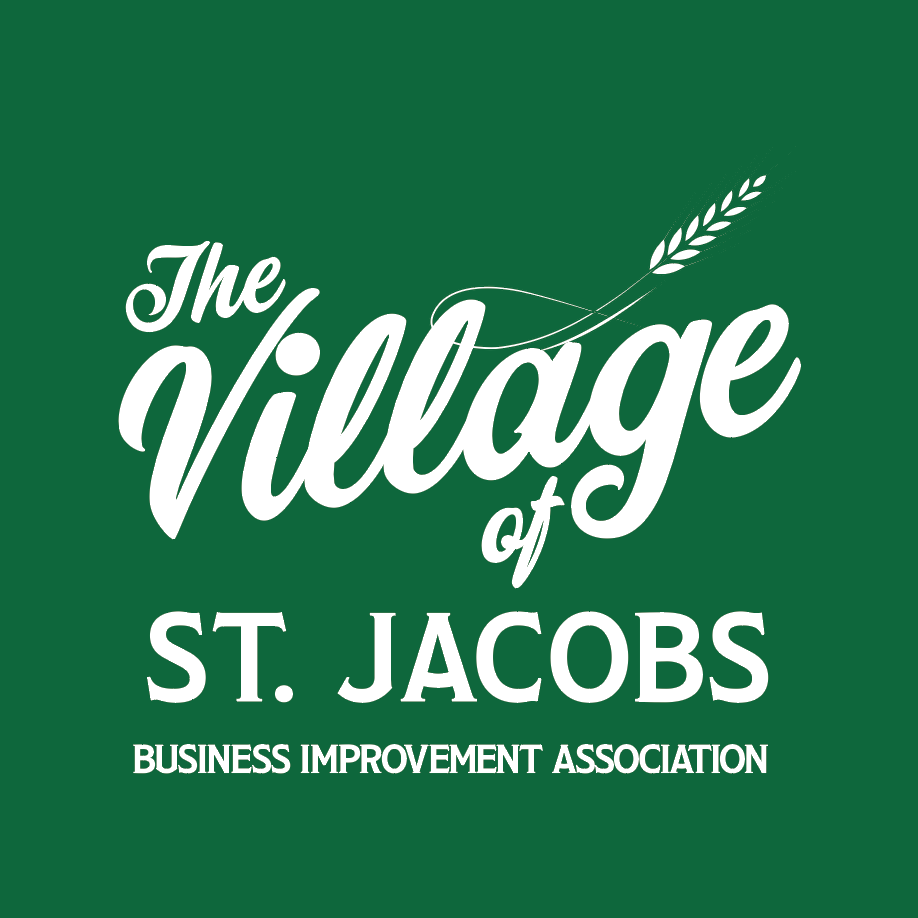 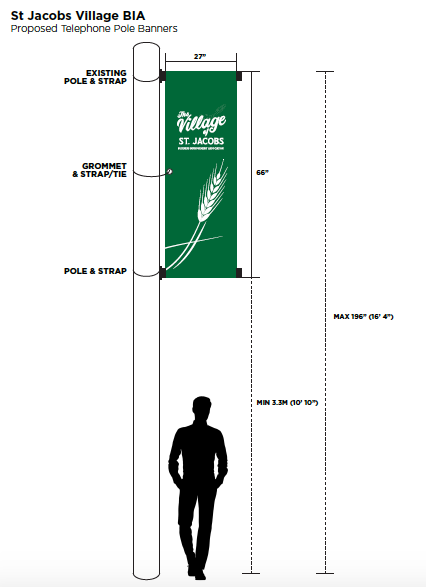 Beautification and Maintenance
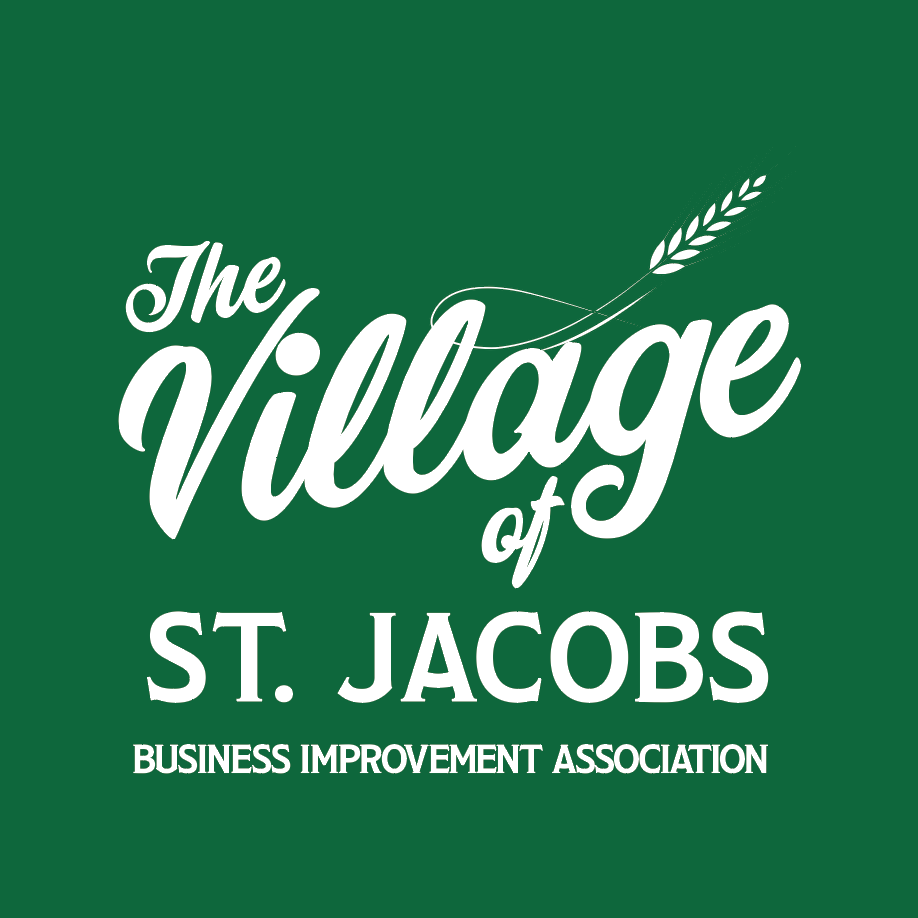 Beautification and Maintenance
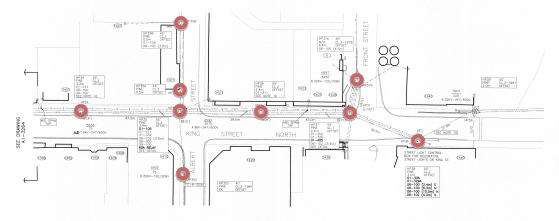 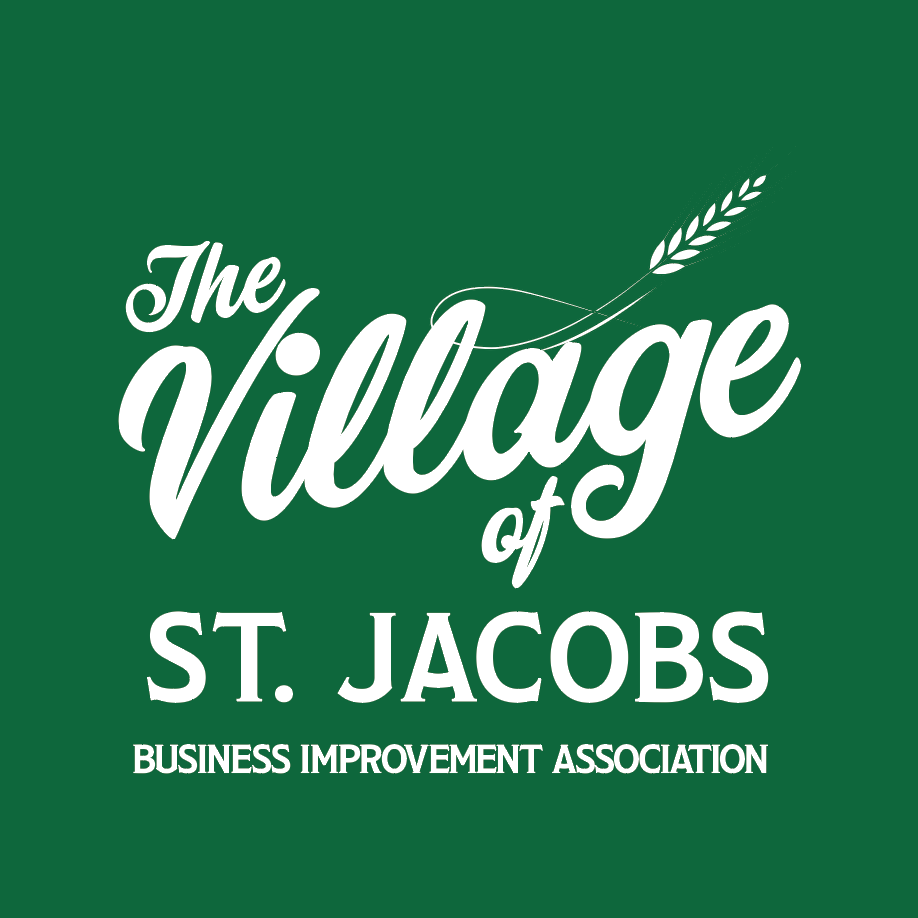 Beautification and Maintenance
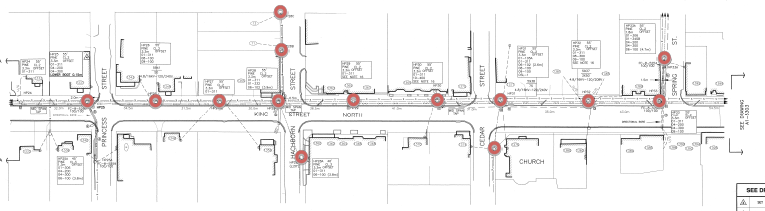 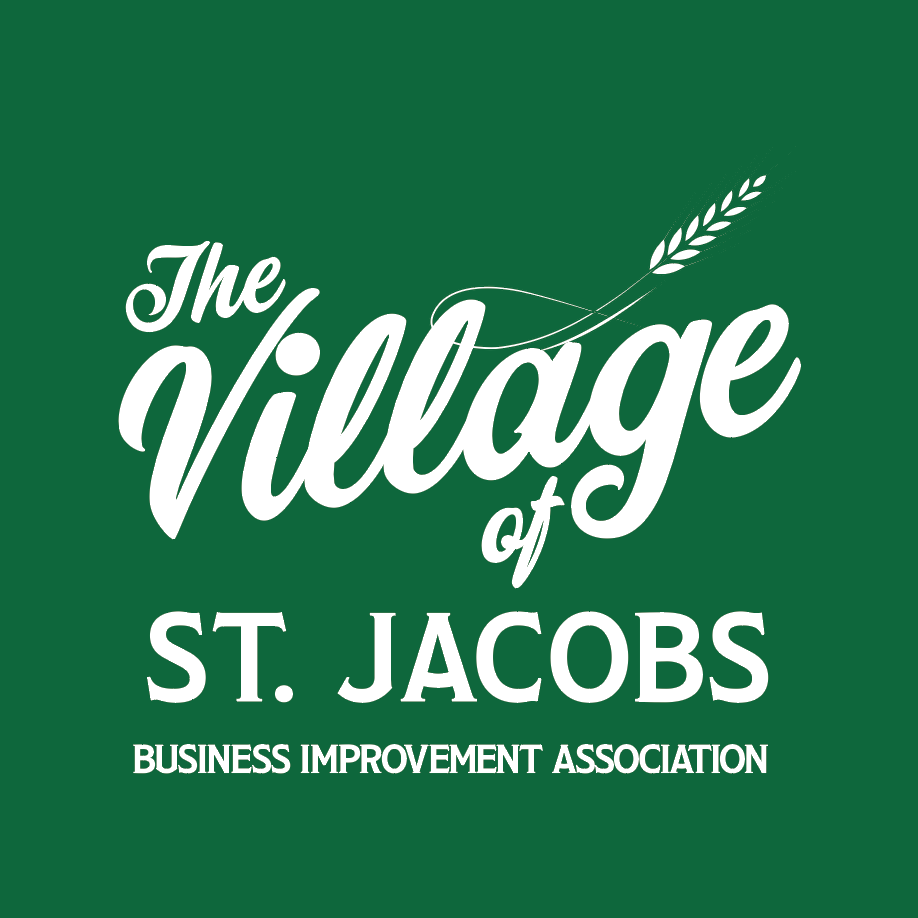 Events
2018 Sparkles Update
New last year was the Photobooth (located at the Mill) and Lutheran Church Tree Lighting 
1015 ballots were filled out for the gift basket draw
Survey responses were all very positive and supportive of the event
Weather not favourable on the Thurs evening (hence Village saw a decrease in foot traffic)
Additions for 2019 Sparkles
Staying Open late until 9pm on Sat
Possible (Father Xmas)
More activities spread towards the south end of King Street
More food options throughout the Village ‘Pop-Ups’
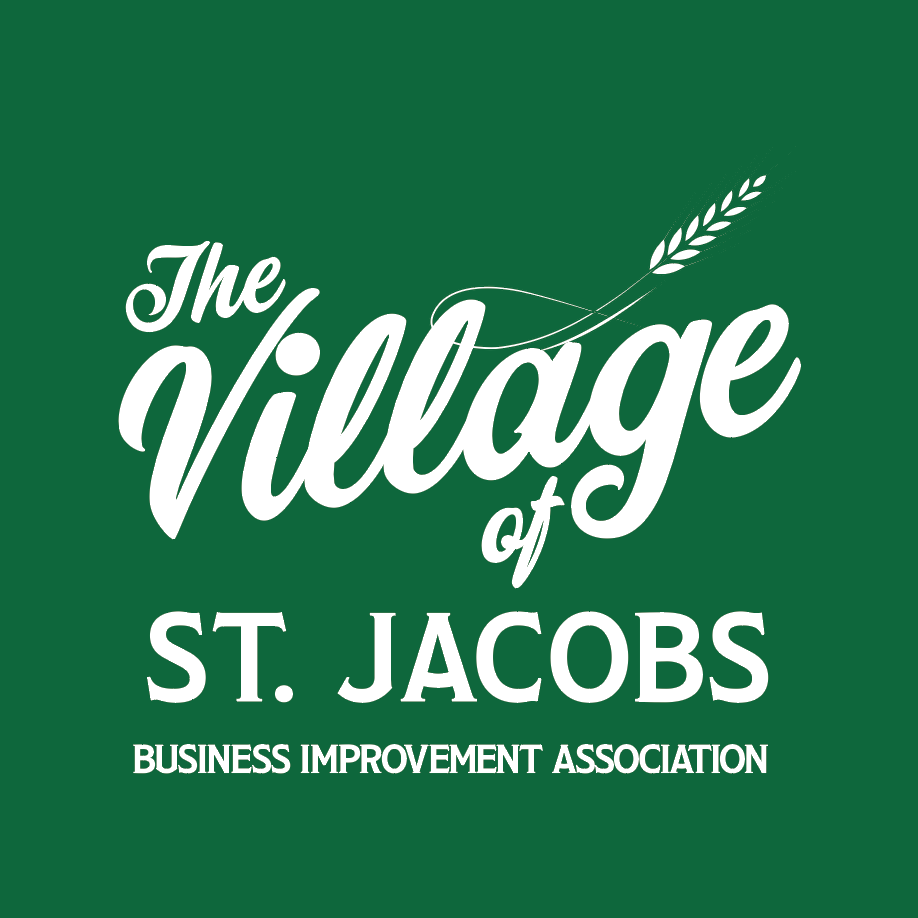 Events continued
Events for 2019
Quilt and Fibre Festival
Summer Solstice 
St. Jacobs Sparkles 

NEW (Large Scale Event for 2020)
Planning needs to start immediately
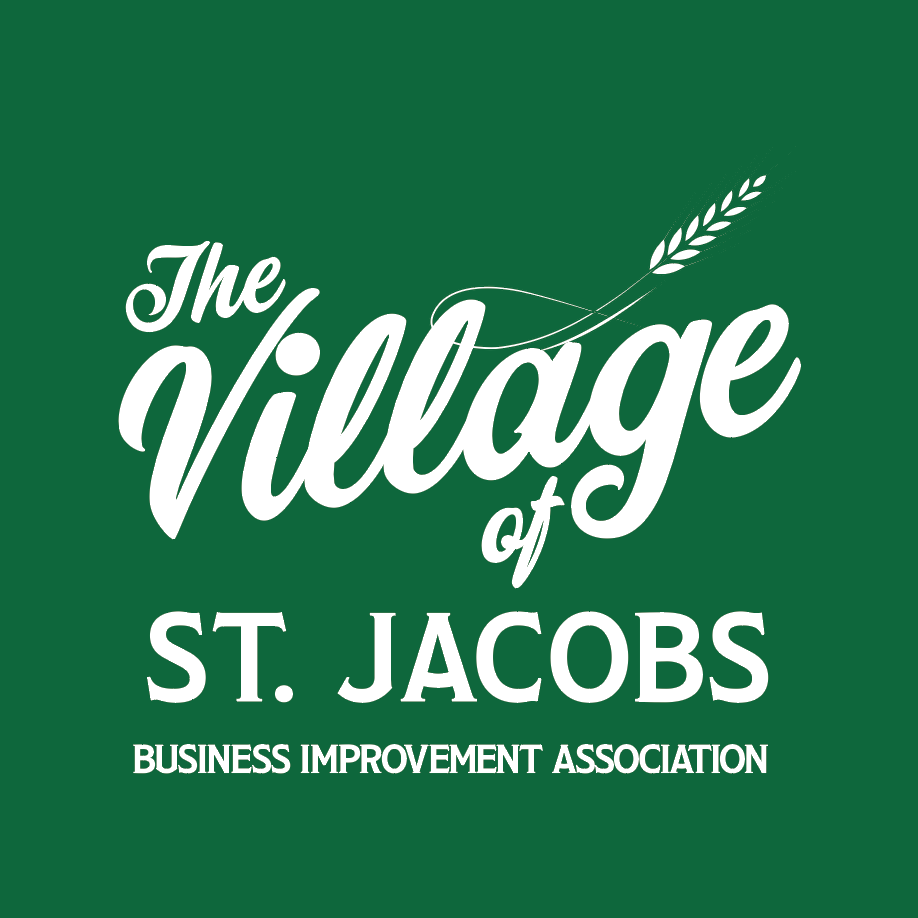 University of Waterloo Community Partnership
Tourism department, Recreation and Leisure Studies, University of Waterloo 
Involvement in REC 280/480 course Winter term
Research goals and objectives
Data collection:
One-on-one interviews with key stakeholders in St. Jacobs 
Open-ended survey with St. Jacobs residents 
Community engagement workshops 
Currently seeking and applying for grants to fund the pedagogical and community engagement research to sustain both projects 
Announce Partnership Launch Party - March 13th 6pm at Block Three Brewing Co.
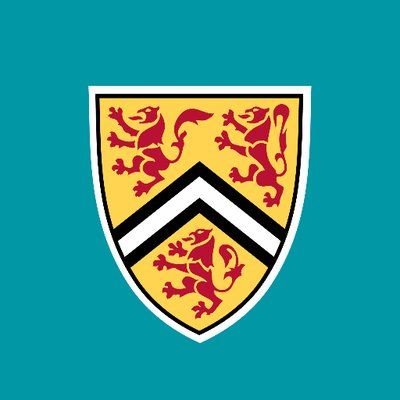 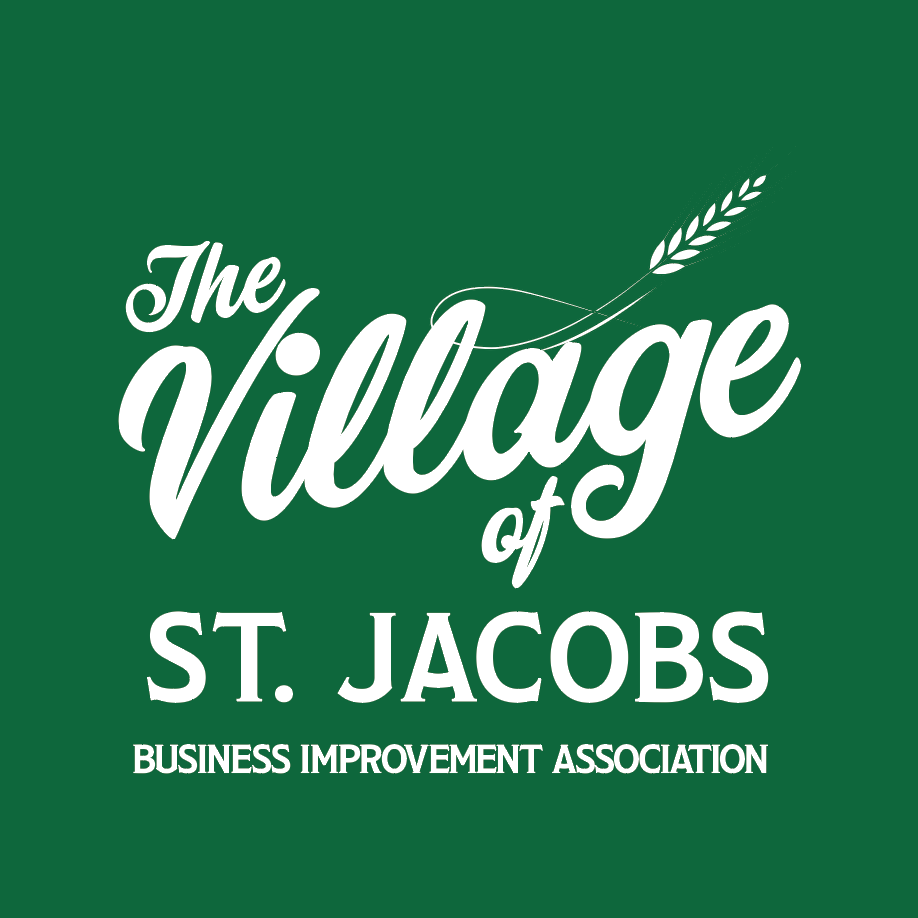 Wilfrid Laurier University
Partnership with Lazaridis School of Business and Economics, MBA program. 
The main objective of this project is to create the strategic plan for St. Jacobs Village to help attract recurring visitors from the surrounding areas. 
Interviews and surveys will commence in the upcoming month.
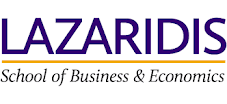 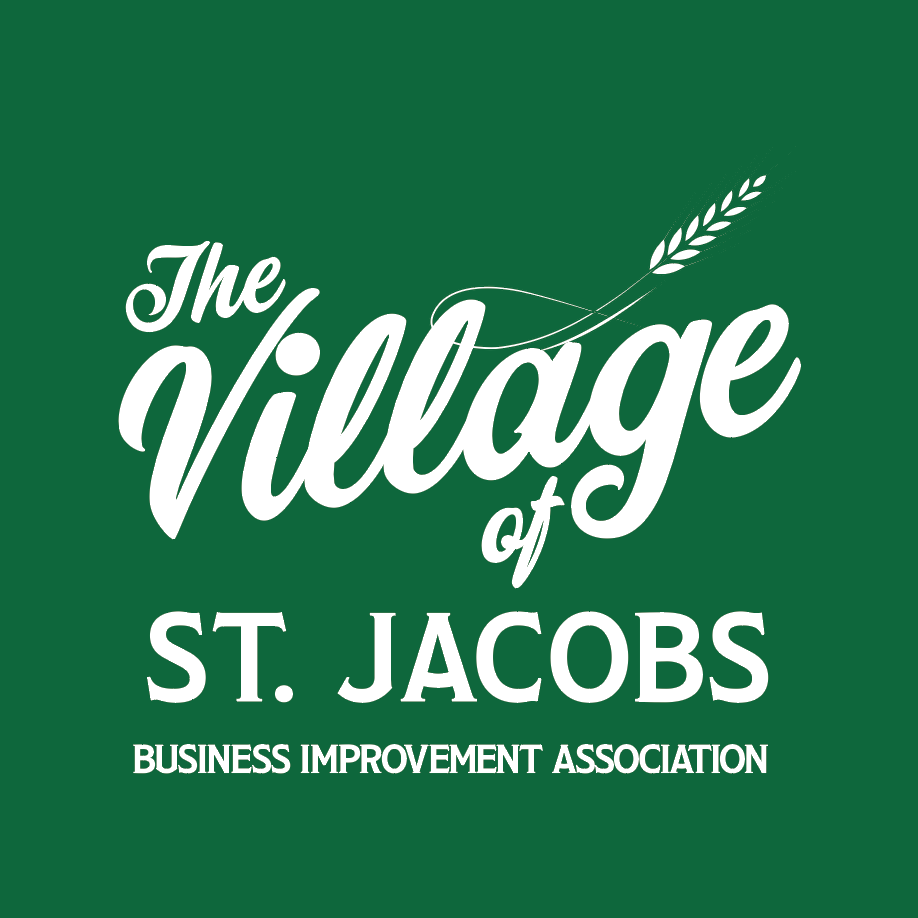 Q and A: Open Discussion
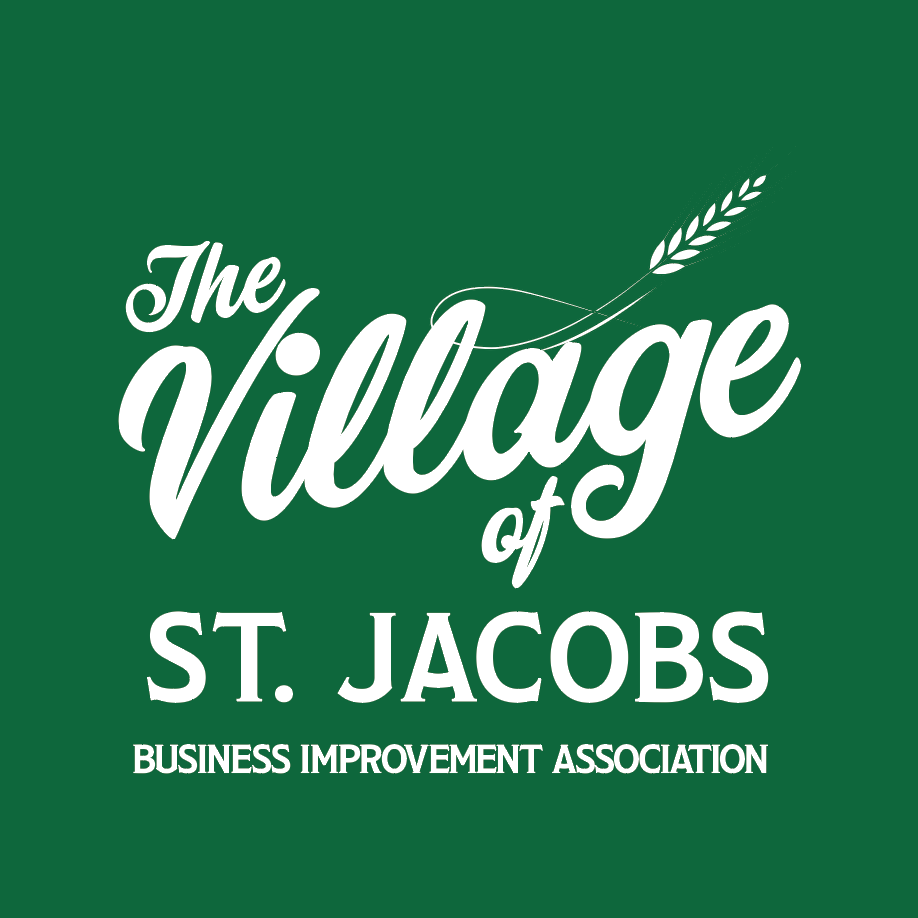